Uned Fathemateg 10: Saer
CWESTIWN 10.1
Mae gan saer 32 metr o goed ac mae am wneud border o gwmpas gwely gardd. Mae’n ystyried y dyluniadau canlynol ar gyfer gwely’r ardd.









Rhowch gylch o gwmpas “Ydi” neu Nac ydi” ar gyfer pob dyluniad i ddynodi a ydi hi’n bosibl gwneud gwely’r ardd gyda 32 metr o goed.
Beth rydyn ni am ei wybod?
Pa wybodaeth ddefnyddiol rydyn ni’n ei gwybod?
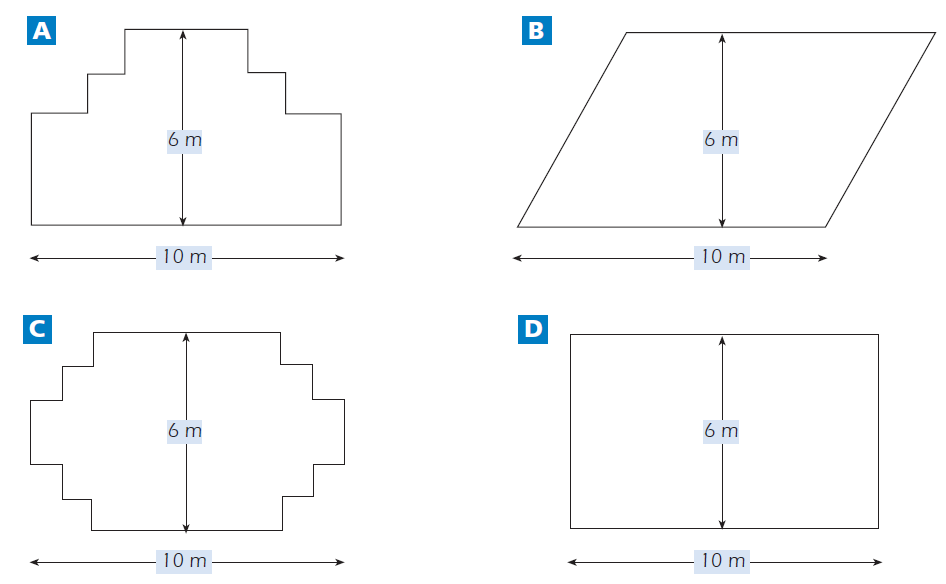 Pa dechnegau mathemategol eraill sydd angen i ni eu defnyddio?
Beth ydyn ni wedi’i ddysgu?
Dyluniad	 Gyda’r dyluniad hwn, ydi hi’n bosib gwneud gwely’r ardd gyda 32 metr o goed?
Dyluniad A		Ydi / Nac ydi
Dyluniad B		Ydi / Nac ydi
Dyluniad C		Ydi / Nac ydi
Dyluniad D		Ydi / Nac ydi
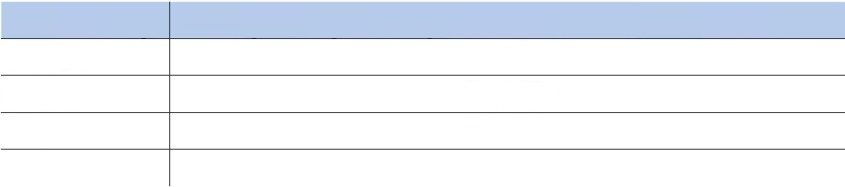 Uned Fathemateg 10: Saer
CWESTIWN 10.1
Mae gan saer 32 metr o goed ac mae am wneud border o gwmpas gwely gardd. Mae’n ystyried y dyluniadau canlynol ar gyfer gwely’r ardd.









Rhowch gylch o gwmpas “Ydi” neu Nac ydi” ar gyfer pob dyluniad i ddynodi a ydi hi’n bosibl gwneud gwely’r ardd gyda 32 metr o goed.
Beth rydyn ni am ei wybod?
Pa wybodaeth ddefnyddiol rydyn ni’n ei gwybod?
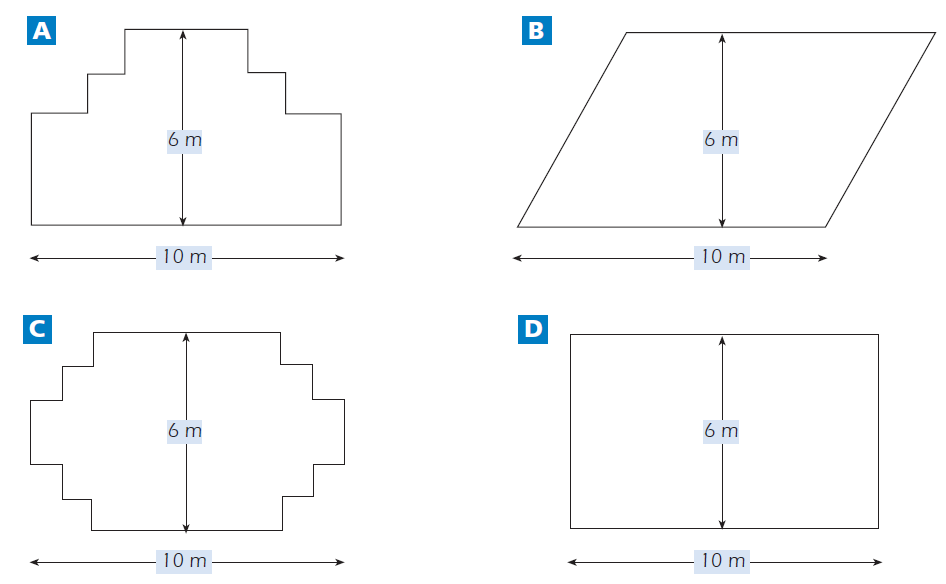 Pa dechnegau mathemategol eraill sydd angen i ni eu defnyddio?
Beth ydyn ni wedi’i ddysgu?
Dyluniad	 Gyda’r dyluniad hwn, ydi hi’n bosib gwneud gwely’r ardd gyda 32 metr o goed?
Dyluniad A		Ydi / Nac ydi
Dyluniad B		Ydi / Nac ydi
Dyluniad C		Ydi / Nac ydi
Dyluniad D		Ydi / Nac ydi
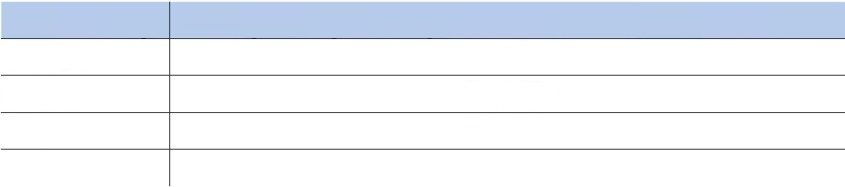 Yn ôl i’r dechrau
Uned Fathemateg 10: Saer
CWESTIWN 10.1
Mae gan saer 32 metr o goed ac mae am wneud border o gwmpas gwely gardd. Mae’n ystyried y dyluniadau canlynol ar gyfer gwely’r ardd.









Rhowch gylch o gwmpas “Ydi” neu Nac ydi” ar gyfer pob dyluniad i ddynodi a ydi hi’n bosibl gwneud gwely’r ardd gyda 32 metr o goed.
Beth rydyn ni am ei wybod?
Pa wybodaeth ddefnyddiol rydyn ni’n ei gwybod?
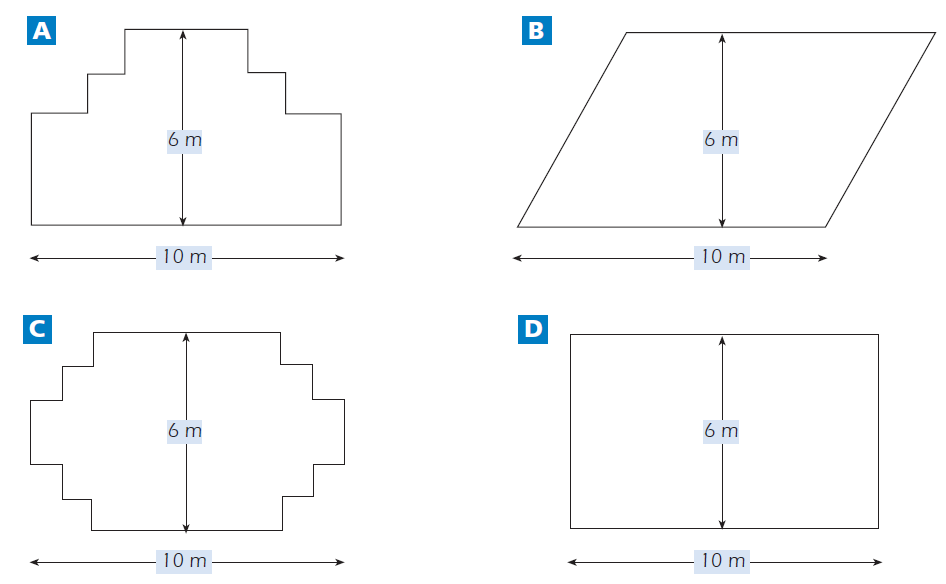 Pa dechnegau mathemategol eraill sydd angen i ni eu defnyddio?
Beth ydyn ni wedi’i ddysgu?
Yn ôl i’r dechrau
Uned Fathemateg 10: Saer
CWESTIWN 10.1
Mae gan saer 32 metr o goed ac mae am wneud border o gwmpas gwely gardd. Mae’n ystyried y dyluniadau canlynol ar gyfer gwely’r ardd.









Rhowch gylch o gwmpas “Ydi” neu Nac ydi” ar gyfer pob dyluniad i ddynodi a ydi hi’n bosibl gwneud gwely’r ardd gyda 32 metr o goed.
Beth rydyn ni am ei wybod?
Pa wybodaeth ddefnyddiol rydyn ni’n ei gwybod?
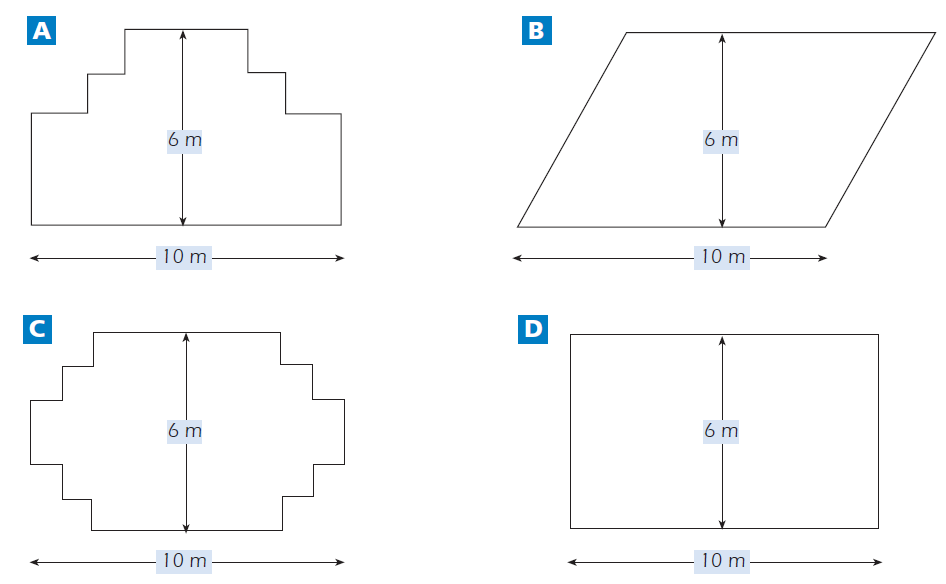 Pa dechnegau mathemategol eraill sydd angen i ni eu defnyddio?
Beth ydyn ni wedi’i ddysgu?
Dyluniad	 Gyda’r dyluniad hwn, ydi hi’n bosib gwneud gwely’r ardd gyda 32 metr o goed?
Dyluniad A		Ydi / Nac ydi
Dyluniad B		Ydi / Nac ydi
Dyluniad C		Ydi / Nac ydi
Dyluniad D		Ydi / Nac ydi
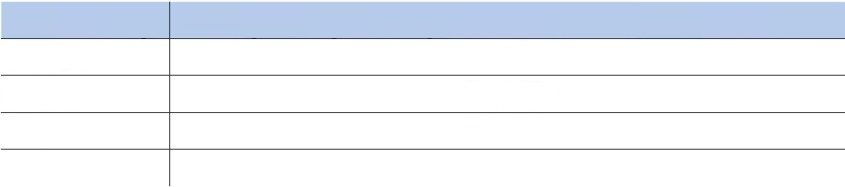 Yn ôl i’r dechrau
Uned Fathemateg 10: Saer
CWESTIWN 10.1
Mae gan saer 32 metr o goed ac mae am wneud border o gwmpas gwely gardd. Mae’n ystyried y dyluniadau canlynol ar gyfer gwely’r ardd.









Rhowch gylch o gwmpas “Ydi” neu Nac ydi” ar gyfer pob dyluniad i ddynodi a ydi hi’n bosibl gwneud gwely’r ardd gyda 32 metr o goed.
Beth rydyn ni am ei wybod?
Pa wybodaeth ddefnyddiol rydyn ni’n ei gwybod?
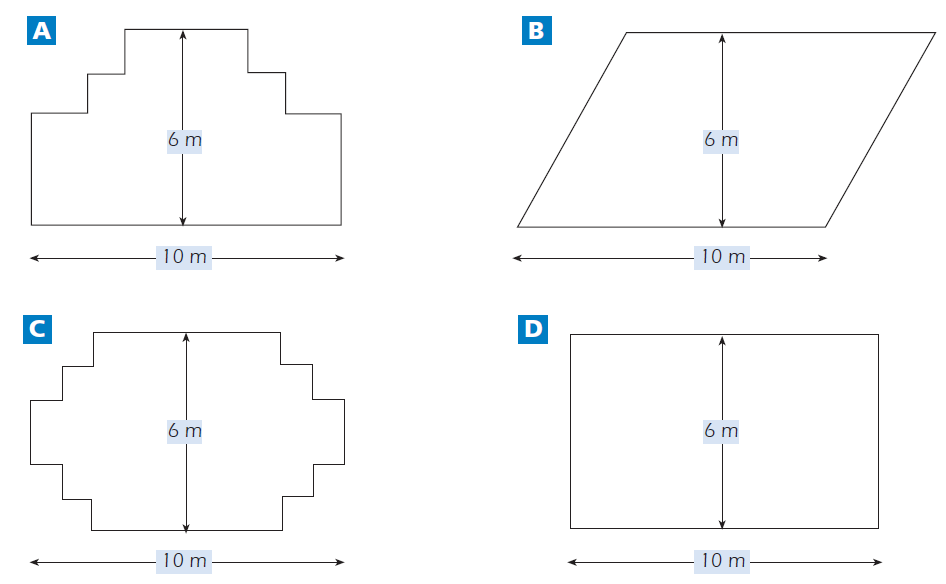 Pa dechnegau mathemategol eraill sydd angen i ni eu defnyddio?
Beth ydyn ni wedi’i ddysgu?
Dyluniad	 Gyda’r dyluniad hwn, ydi hi’n bosib gwneud gwely’r ardd gyda 32 metr o goed?
Dyluniad A		Ydi / Nac ydi
Dyluniad B		Ydi / Nac ydi
Dyluniad C		Ydi / Nac ydi
Dyluniad D		Ydi / Nac ydi
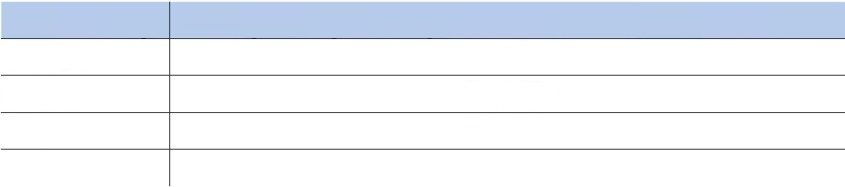 Yn ôl i’r dechrau